СТОП-ИНСУЛЬТ
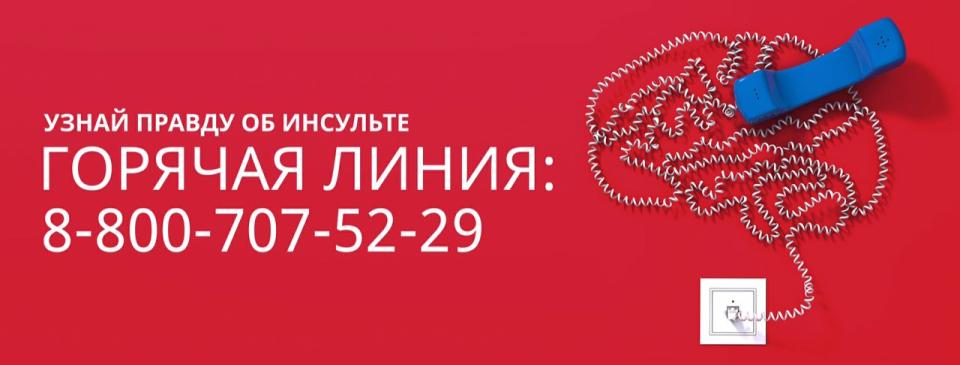 Церебральный инсульт
15 000 000 человек ежегодно переносят инсульт
В России регистрируются  > 450 000 инсультов ежегодно
70 % выживших становятся инвалидами
Новый случай каждые 30 секунд
Головной мозг
С чем можно сравнить мозг?
+
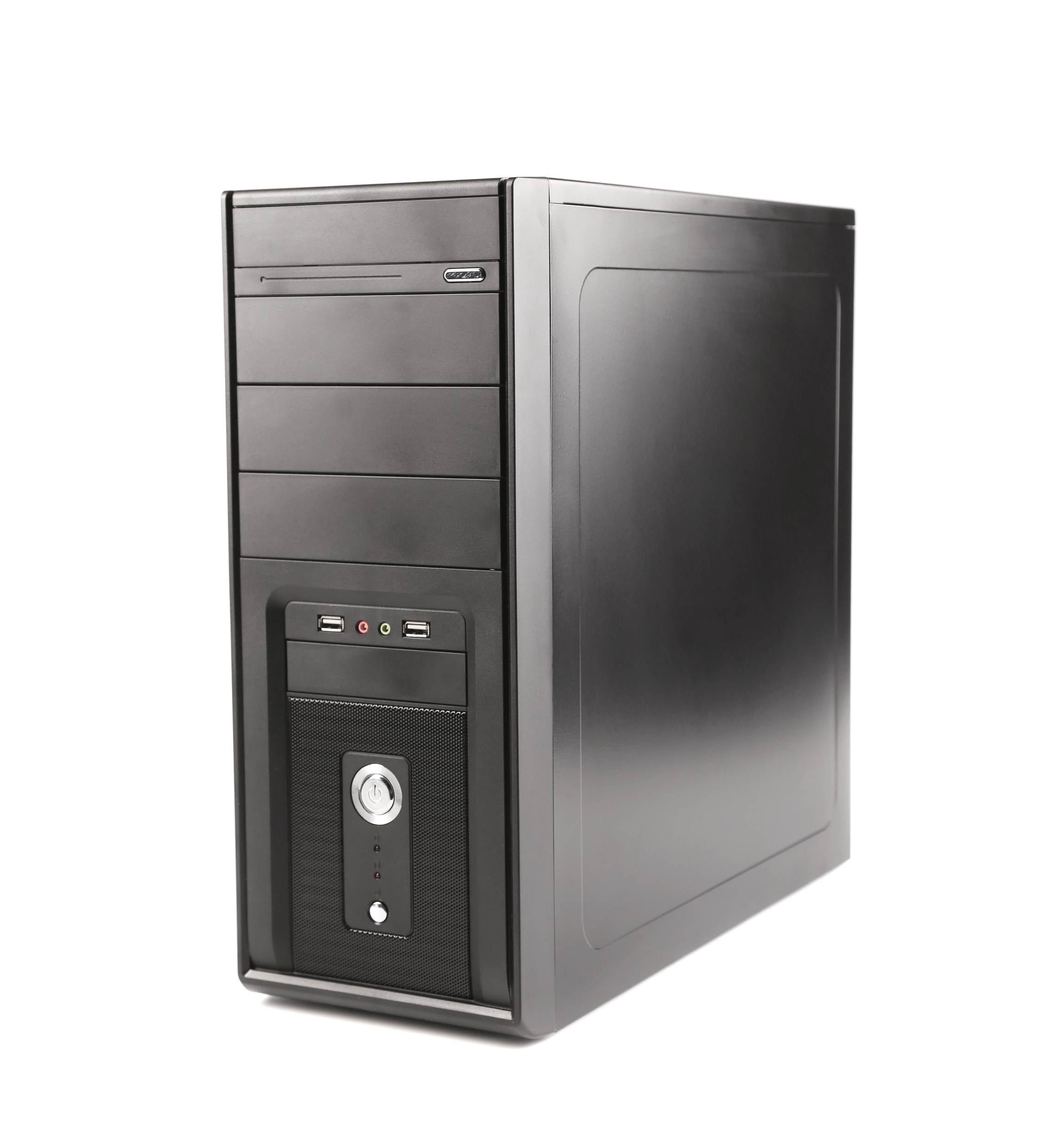 Мозг нуждается в питании!
Питание мозгу доставляется по трубам – сосудам!
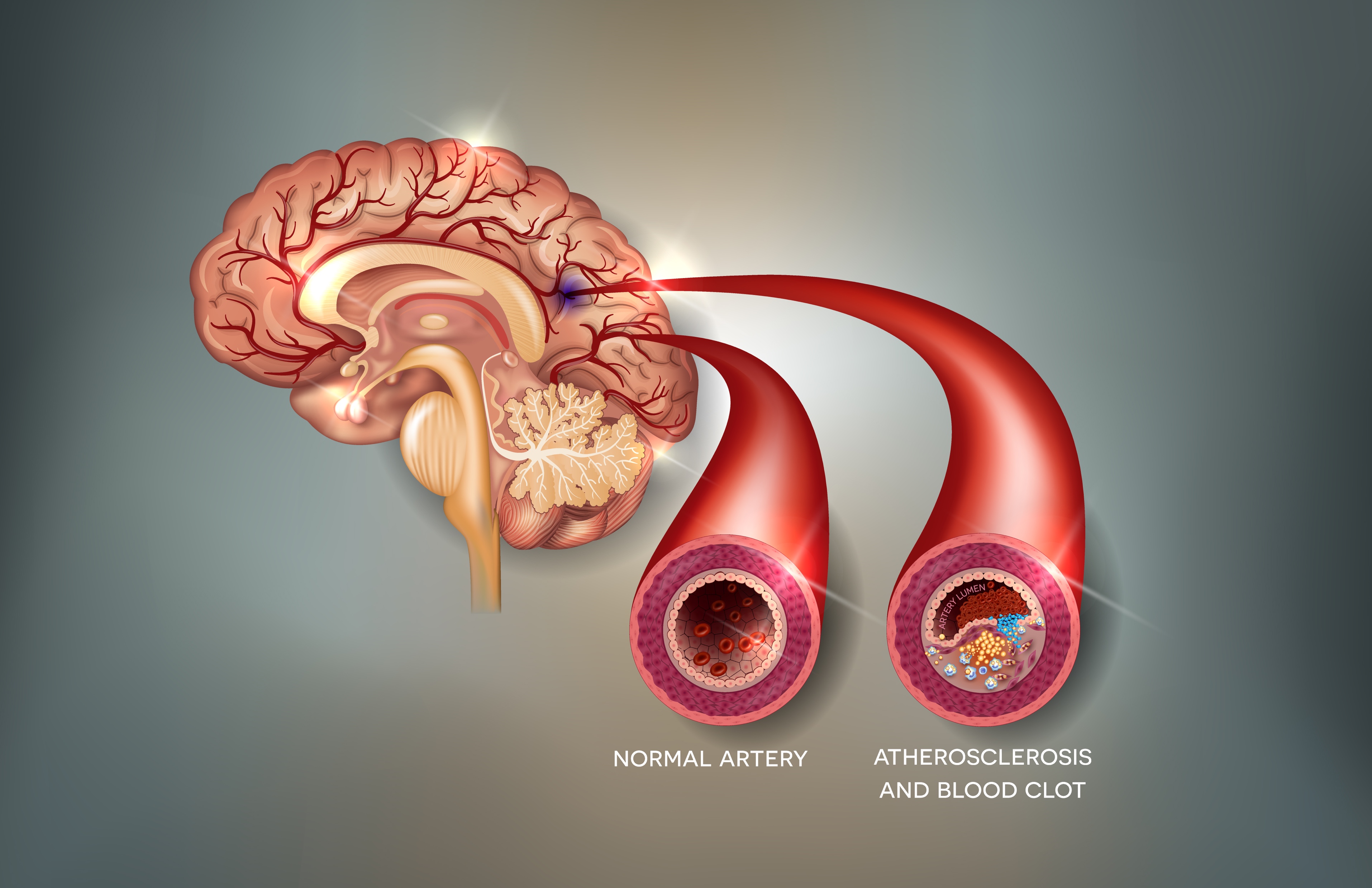 Нарушение доставки питания по сосудам в мозг
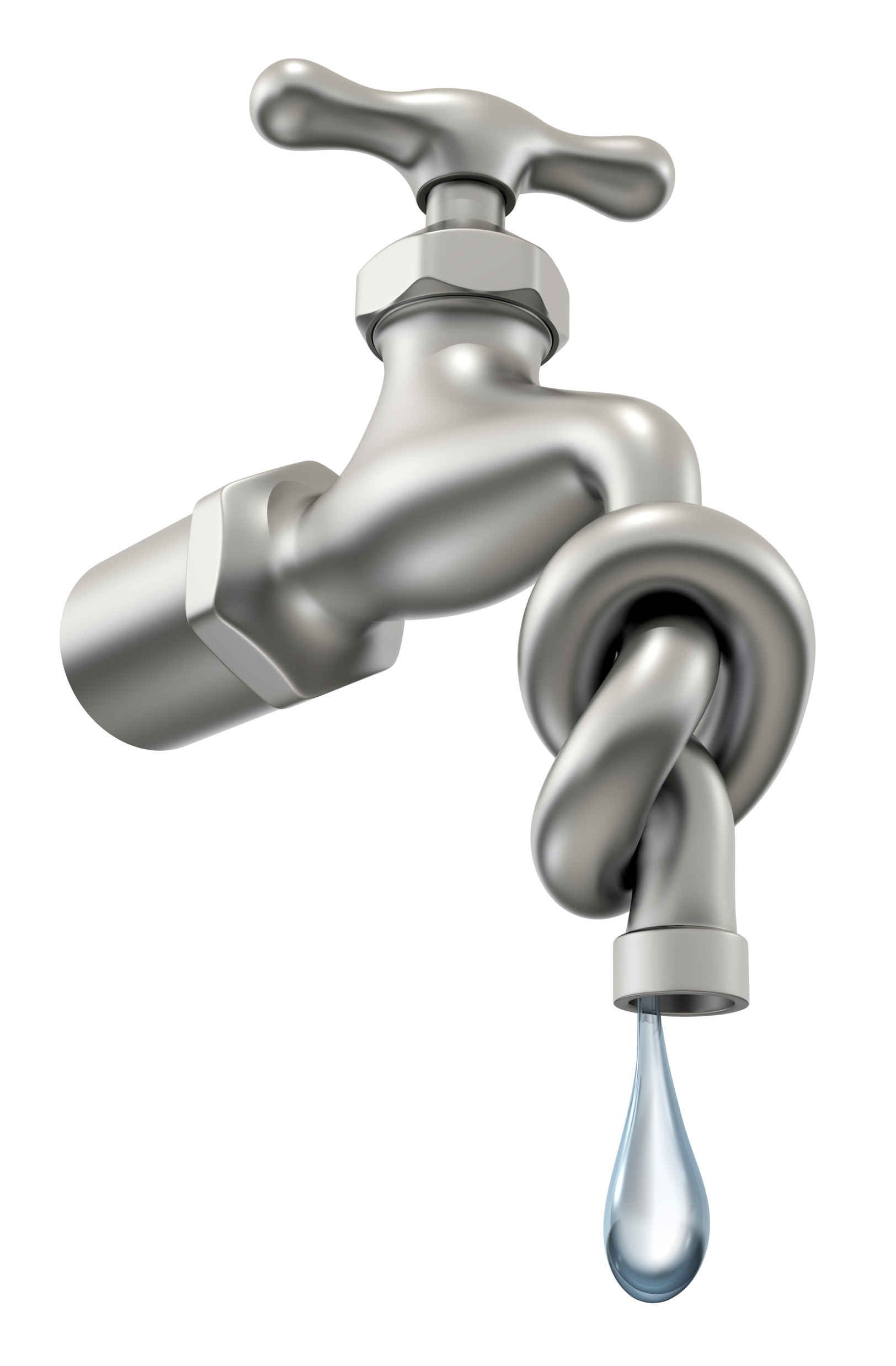 Инсульт – УДАР!
Инсульт - клинический синдром, представленный очаговыми и/или общемозговыми нарушениями, развивающийся внезапно вследствие острого нарушения мозгового кровообращения, сохраняющийся не менее 24 часов или заканчивающийся смертью больного в эти или более ранние сроки
Н.В. Верещагин, М.А. Пирадов, З.А. Суслина, 2001.
" Принципы диагностики и лечения больных в остром периоде инсульта" //Consilium Medicum, 2001, т. 3, № 5, с. 221-225
Основные типы инсульта
Ишемический
Геморрагический
Инсульт
Память
Мышление
Движение
Чувствительность
Речь
Работа других органов
Если человеку стало плохо
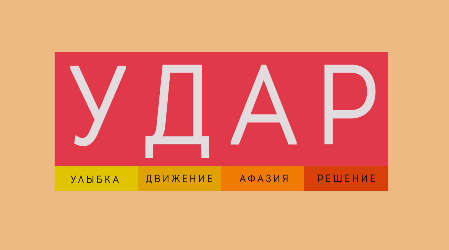 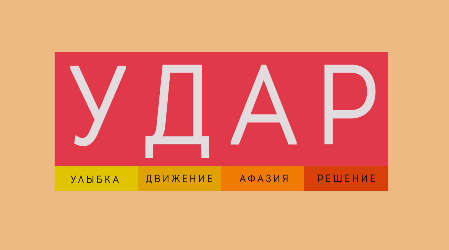 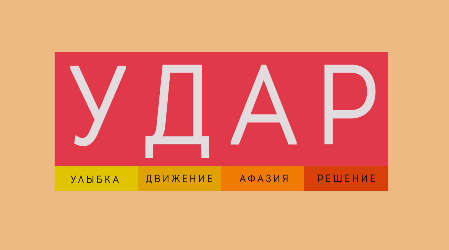 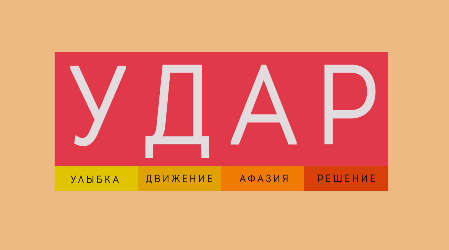 ЗВОНИТЕ 103 !!!
Поможет распознать инсульт
ЗВОНИТЕ 103 !!!
До приезда Скорой помощи
Запомните время, когда человеку стало плохо
Врачам Скорой помощи сообщить
Время наступления первых признаков болезни
Что было сделано до приезда Скорой помощи
ЦЕРЕБРАЛЬНЫЙ ИНСУЛЬТ: МЕЖДУНАРОДНЫЙ ОПЫТ И ДАННЫЕ ДОКАЗАТЕЛЬНОЙ МЕДИЦИНЫ
Лечение больных с ОНМК в условиях специализированного отделения достоверно улучшает исход
Лечение больных с ОНМК специалистами мультидисциплинарной бригады, с ранним началом реабилитационных мероприятий определяет исход и сокращает сроки госпитализации
УРОВЕНЬ ДОКАЗАТЕЛЬНОСТИ I A
Профилактика
prophylaktikós, предохранительный 
комплекс мероприятий, направленных на предупреждение возникновения заболеваний
Бросьте курить уже сегодня
Курение удваивает риск инсульта
Как только Вы прекратите курить, сразу же начнет снижаться риск инсульта, и уже через 5 лет он будет таким же, как у некурящих
Занимайтесь физическими упражнениями
Прогулка в быстром темпе в течение 30-40 минут 4-5 раз в неделю (если нет противопоказаний) улучшит состояние здоровья и снизит риск инсульта

Если Вам не нравятся прогулки, выберите другие виды физической активности: велосипед, плавание, танцы и прочее
Правильное питание
Уменьшая количество соли и жира в пище, Вы снижаете артериальное давление, а значит и риск развития инсульта

Стремитесь к сбалансированному питанию с преобладанием овощей, фруктов, круп
Употребление алкоголя
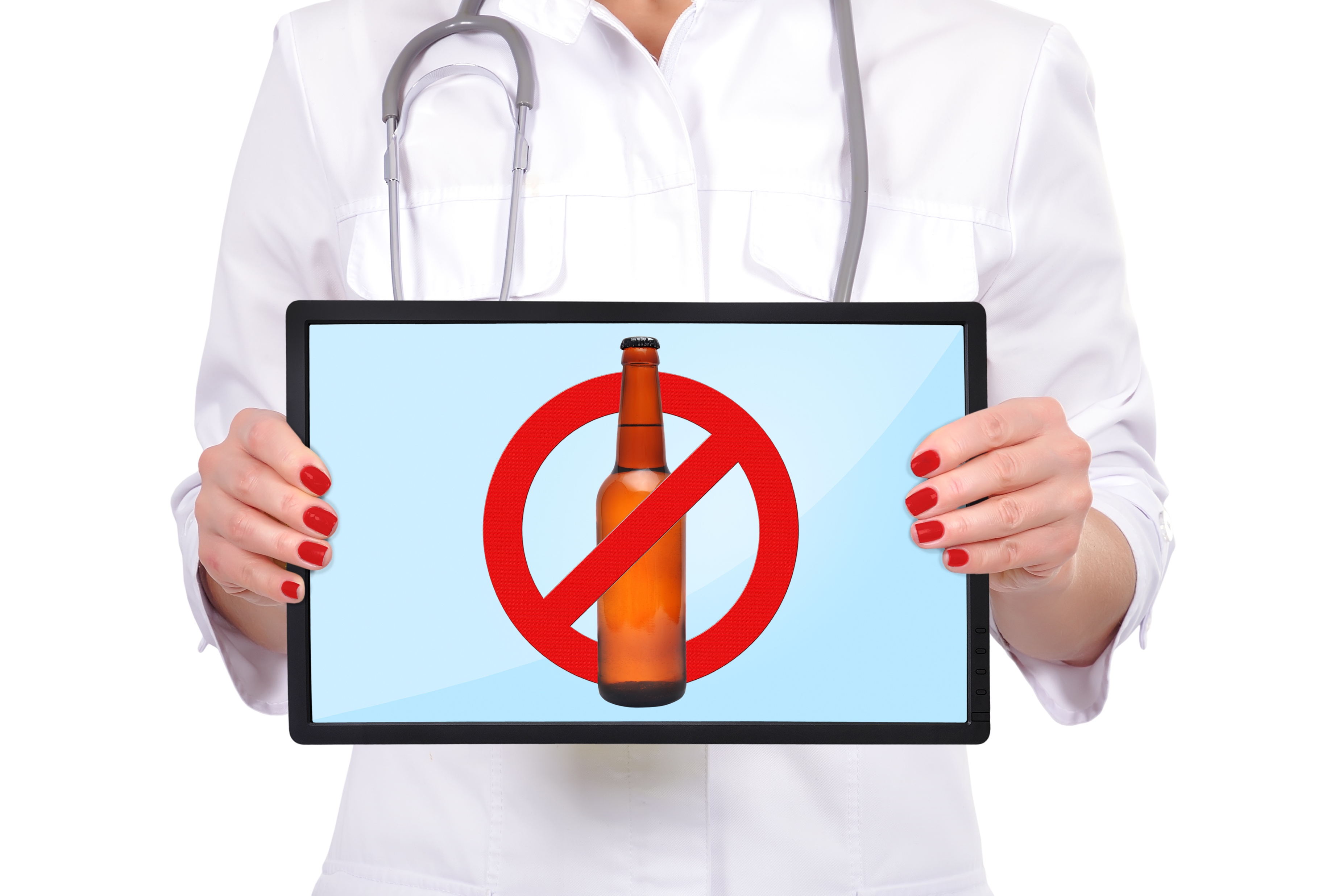 Много вина пить – долго не жить!!!
Следите за артериальным давлением
Высокое артериальное давление – ведущая причина инсульта

Давление выше 140/90 – повод обратиться к врачу и начать вести свой дневник артериального давления
Проверьте уровень холестерина
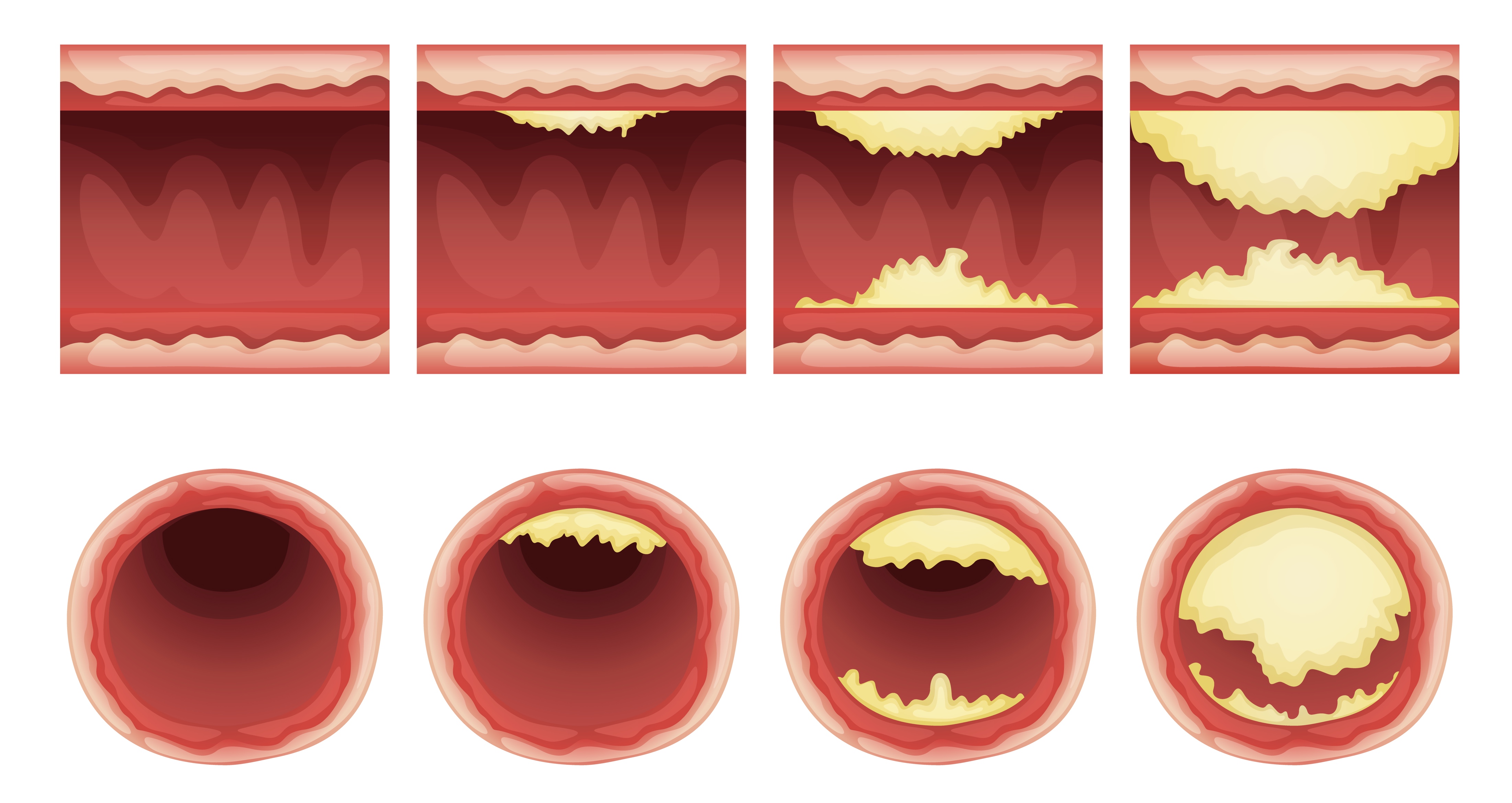 Сделайте анализ крови – узнайте уровень содержания холестерина.  Если он  повышен, обязательно обратитесь к врачу, который подберет вам диету и физические упражнения или специальную лекарственную терапию
Мифы об инсульте
«Инсульт нельзя предотвратить из-за генетической предрасположенности» 
«После инсульта человек навсегда остается инвалидом» 
«Повторный инсульт пережить невозможно» 
«Если стало плохо, лучше полежать, скорая — это на крайний случай» 
«Неважно, в какую больницу ложиться»
По уставу ВОЗ, 
здоровье является 
состоянием полного физического
 душевного и социального благополучия, 
а не только отсутствием  
болезней и физических дефектов.
Ваше ЗДОРОВЬЕ, в Ваших руках!!!
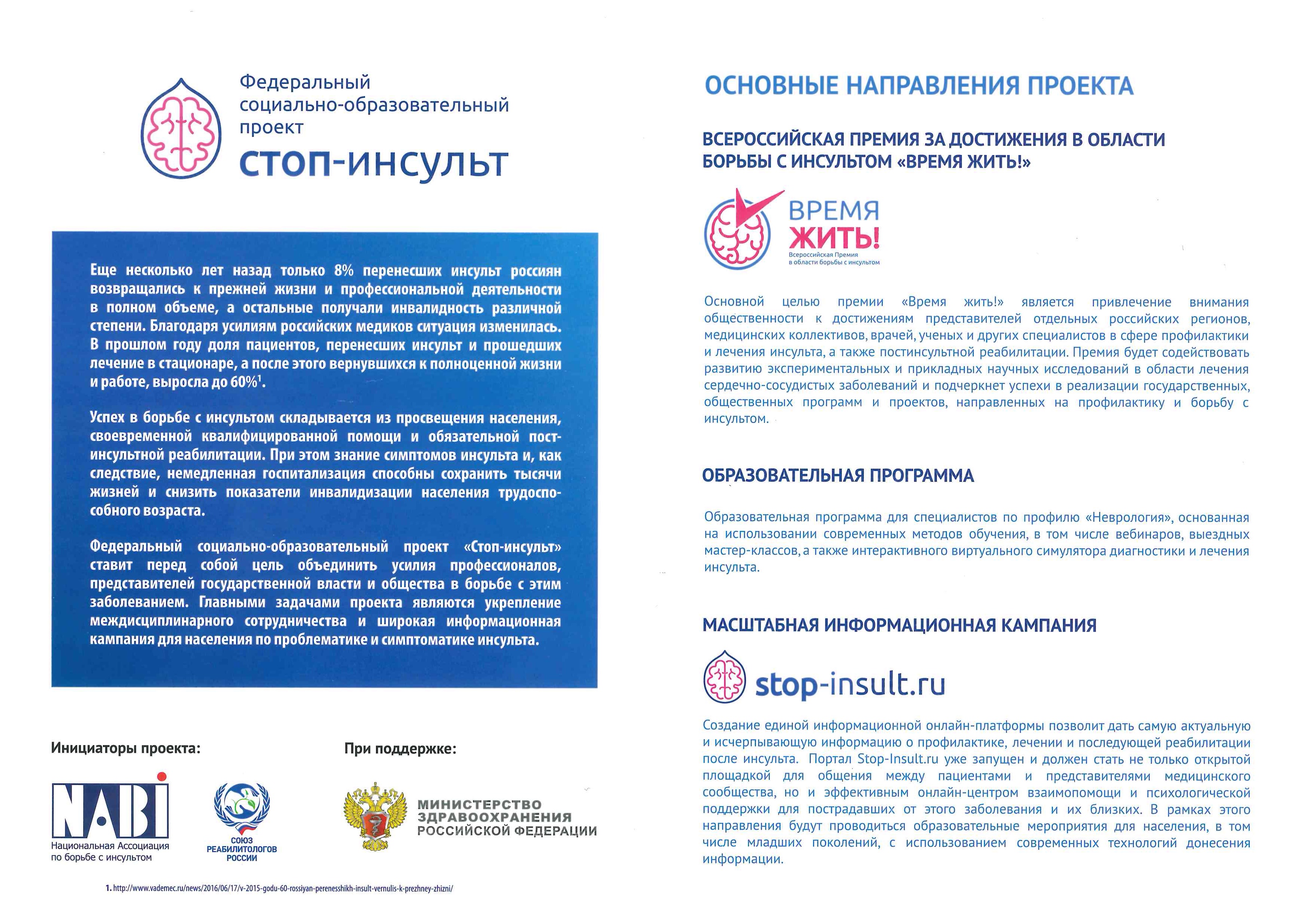 СТОП-ИНСУЛЬТ
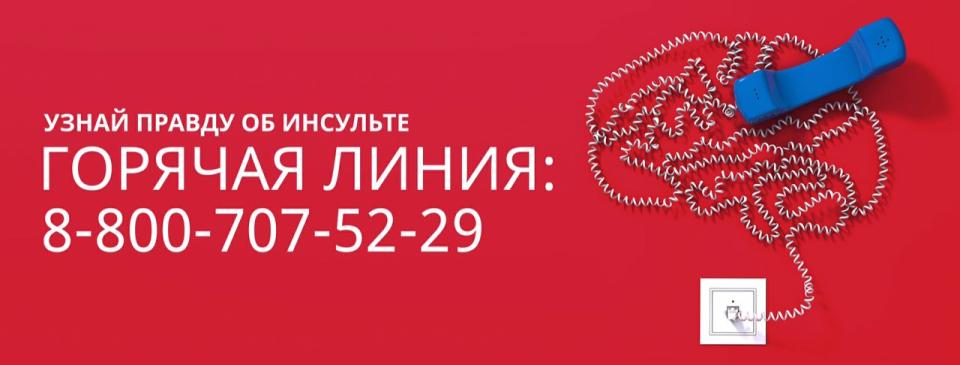